사격이야기
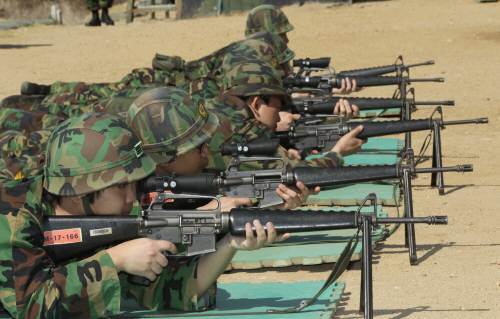 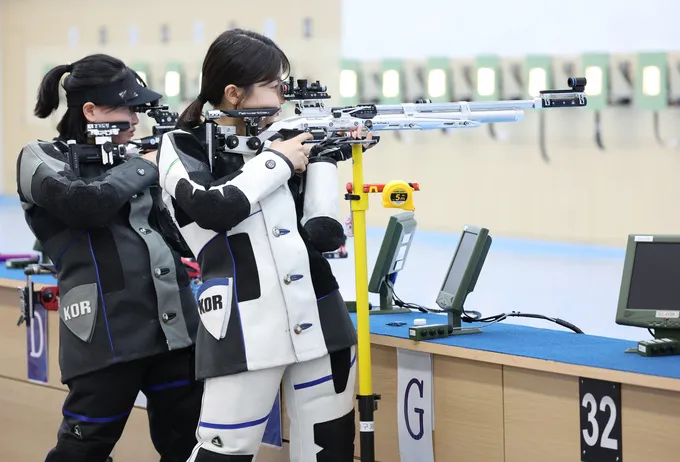 종목
종목
권총 10m
권총 25m 속사
소총 10m
산탄 클레이
종목
권총 10m
권총 25m 속사
소총 10m
소총 50m 3자세
산탄 클레이
산탄 클레이
산탄 클레이
산탄총?
산탄 클레이
산탄총?
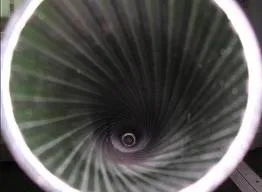 산탄 클레이
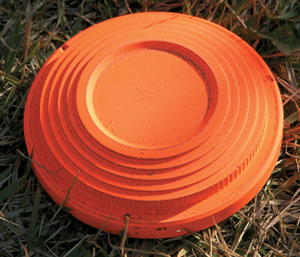 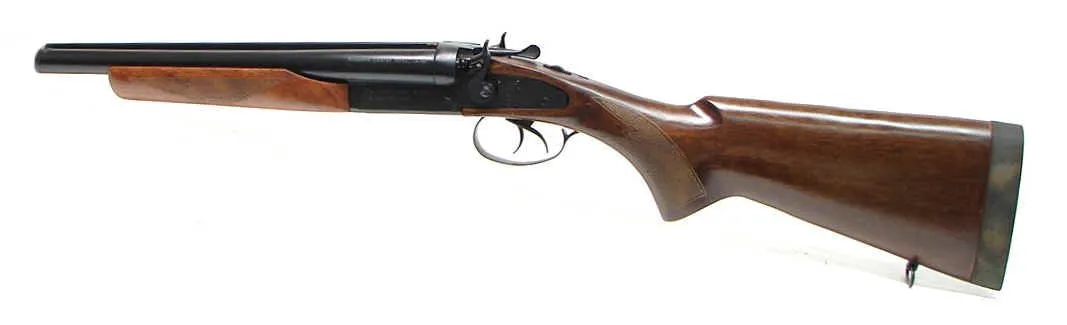 산탄 클레이
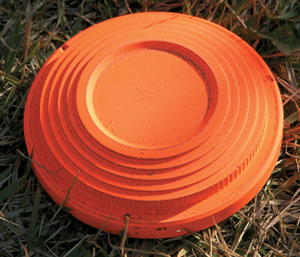 40m
20m
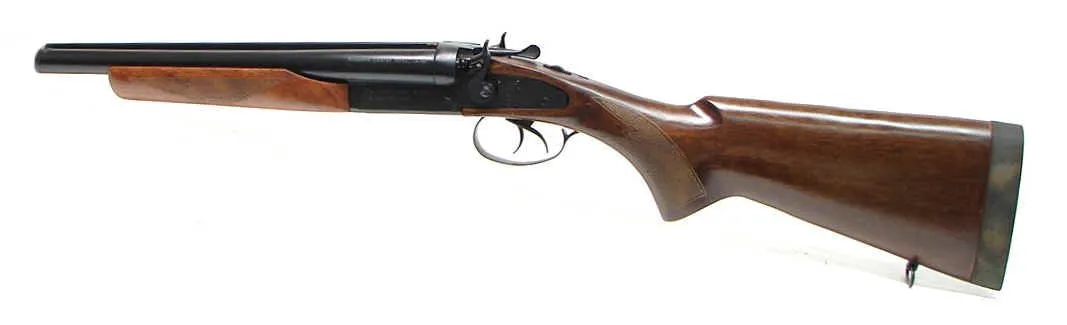 산탄 클레이
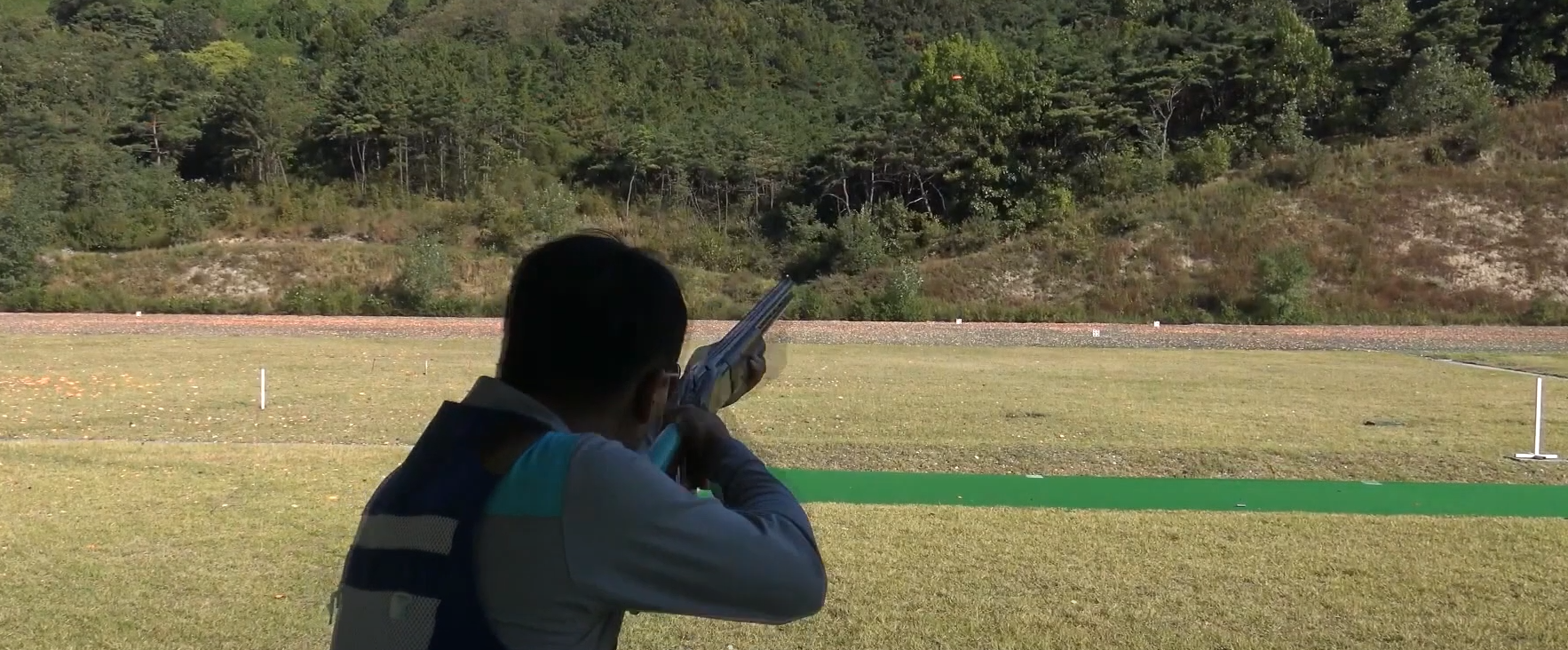 산탄 클레이
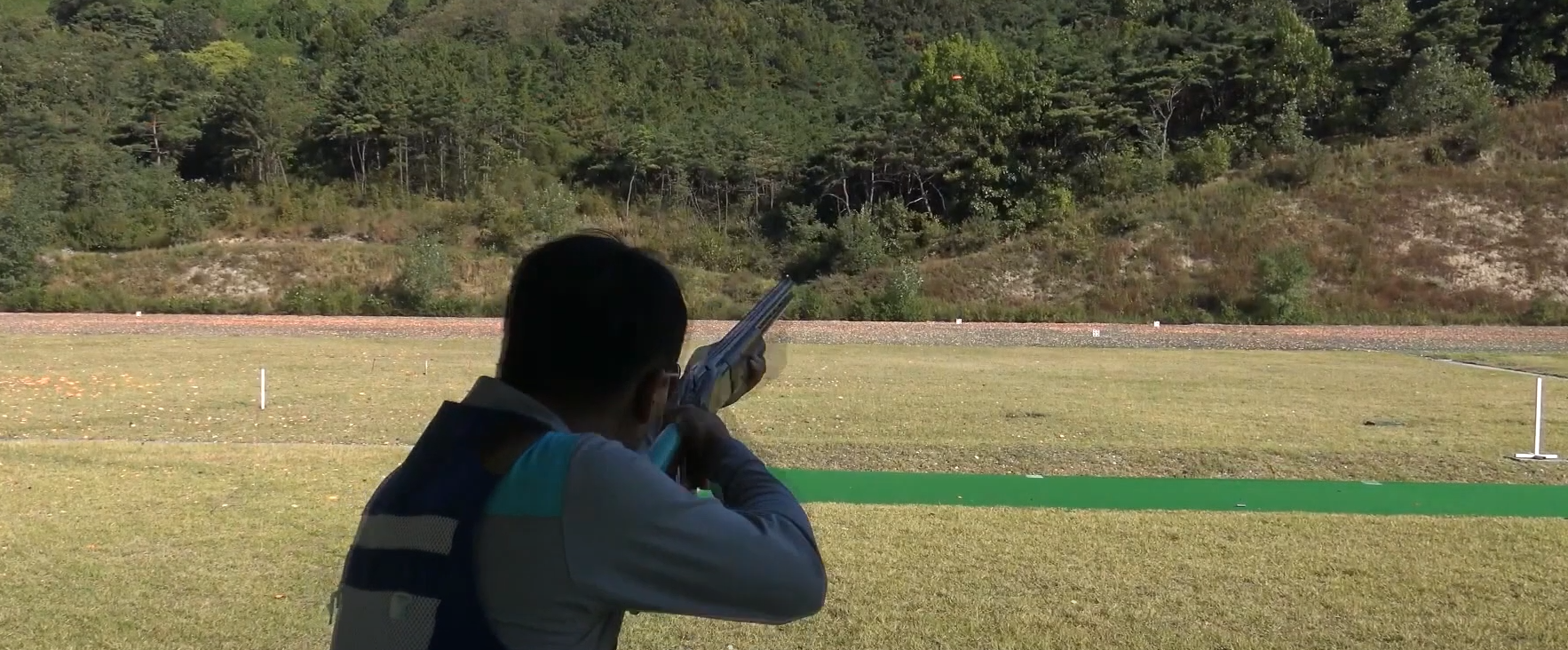 125발 사격
권총
권총
권총 25m 속사
2스테이지 × 3종 × 2회 × 5발 = 60발
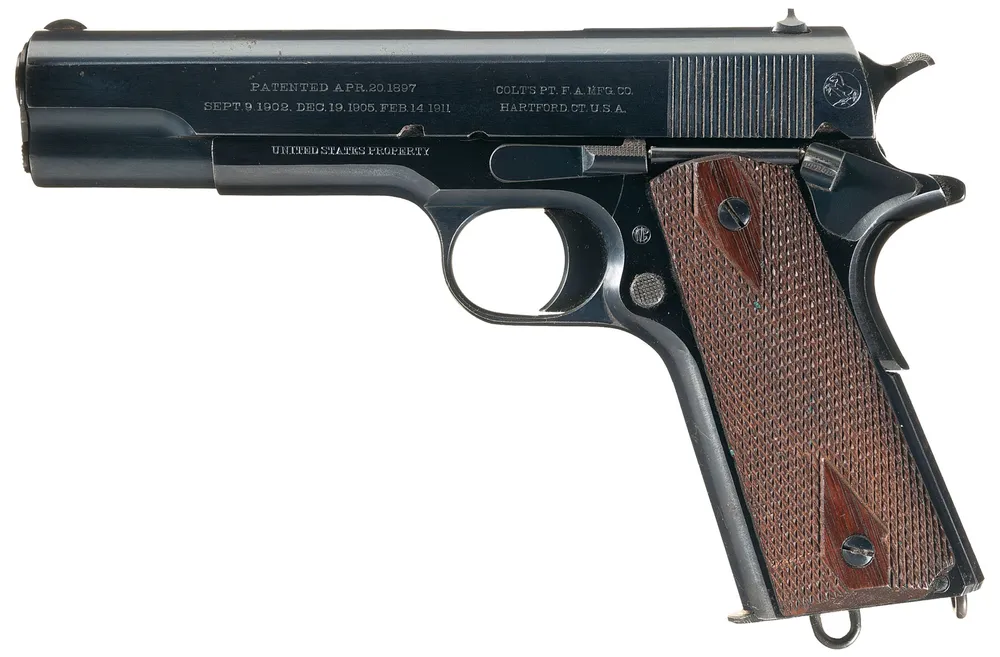 8초에 5발 × 2
6초에 5발 × 2
4초에 5발 × 2
권총
권총 10m 표적
권총
권총 10m 표적
60발 사격
권총
권총 10m 표적
60발 사격
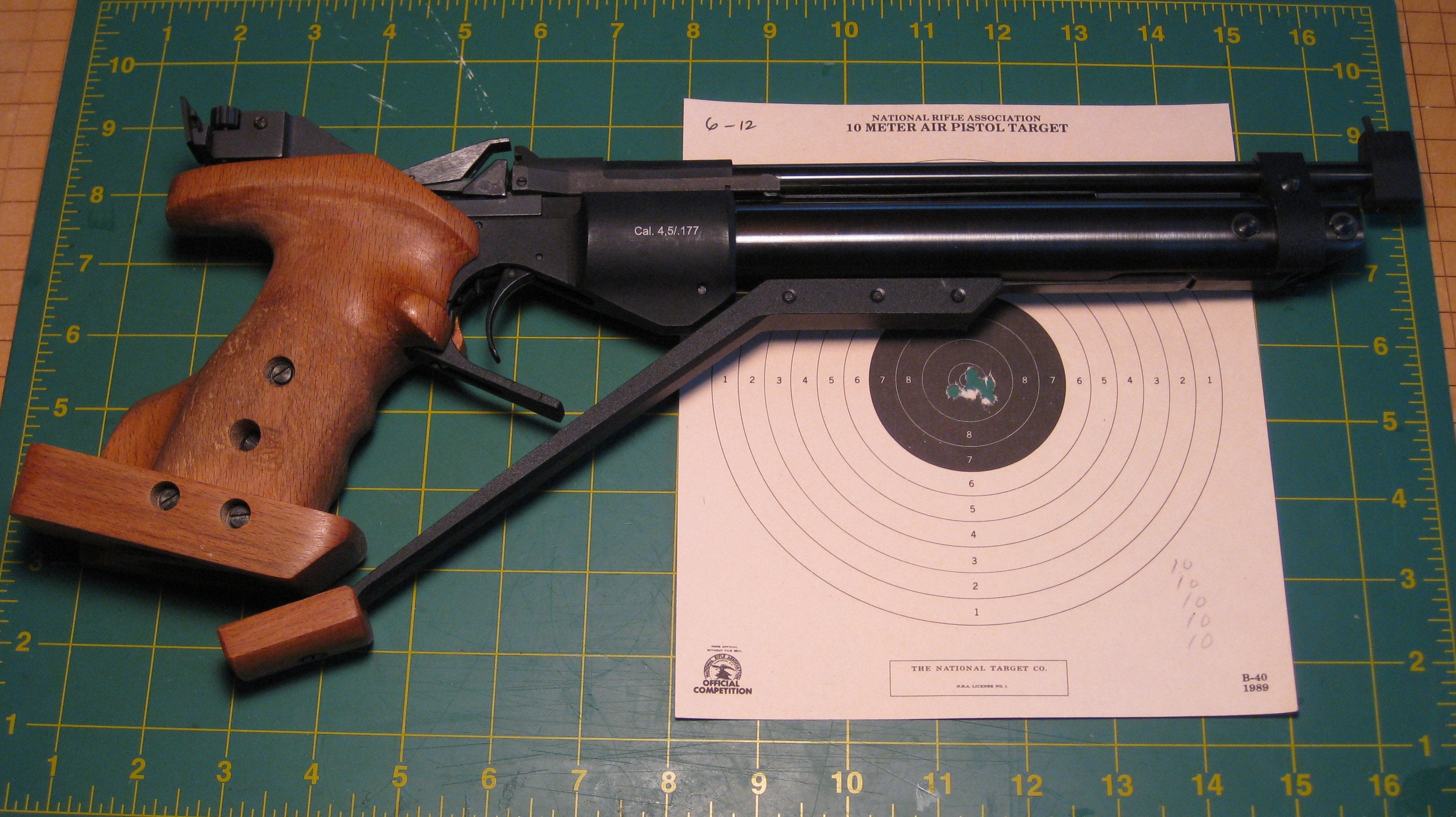 소총
소총 10m 표적
소총
소총 10m 표적
60발 사격
소총
소총 10m 표적
60발 사격
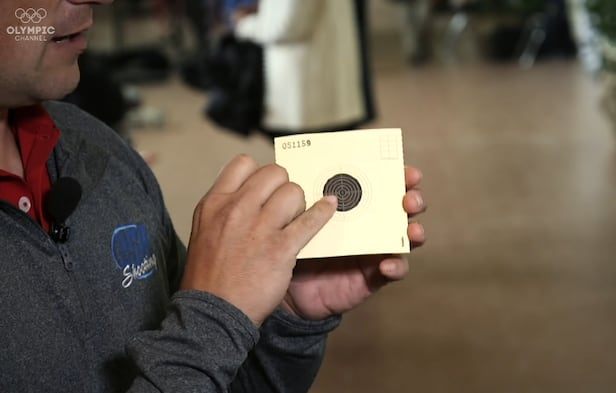